Коррекция нарушений слоговой структуры речиЗанятие №9«Двусложные слова с закрытым слогом(4-й тип слоговой структуры)»
Подготовила: Салиндер Ксения Сергеевна
учитель-логопед МБДОУ д/с «Оленёнок»



п. Тазовский
Игра «Какое слово получилось?»
Ход игры: Ребенок, бросая мяч взрослому, называет заданный слог. Взрослый, возвращая мяч, договаривает слово. Затем ребенок произносит слово полностью.
Игра «Какое слово получилось?»
Ход игры: Ребенок, бросая мяч взрослому, называет заданный слог. Взрослый, возвращая мяч, договаривает слово. Затем ребенок произносит слово полностью.
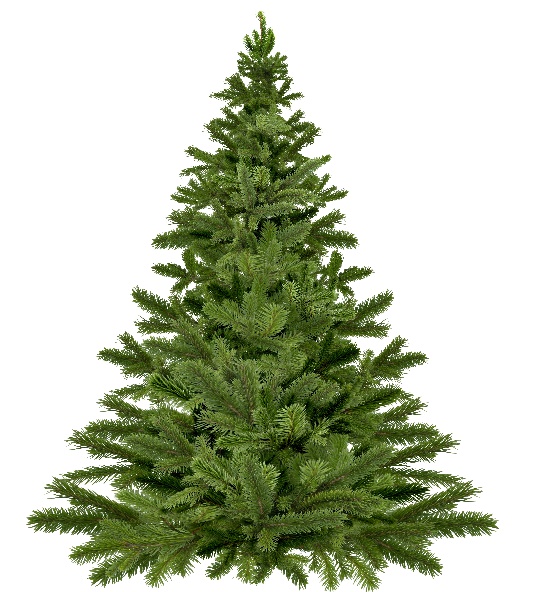 Упражнение «Добавь звук»
Ход игры: Взрослый бросая мяч ребенку, называет слово без последнего звука. Ребенок, возвращая мяч, добавляет заданный звук, а затем произносит слово полностью.
Упражнение «Назови ласково»
Ход игры: Взрослый, бросая мяч ребенку, произносит название предмета. Ребенок, возвращая мяч, называет предмет «ласково»: